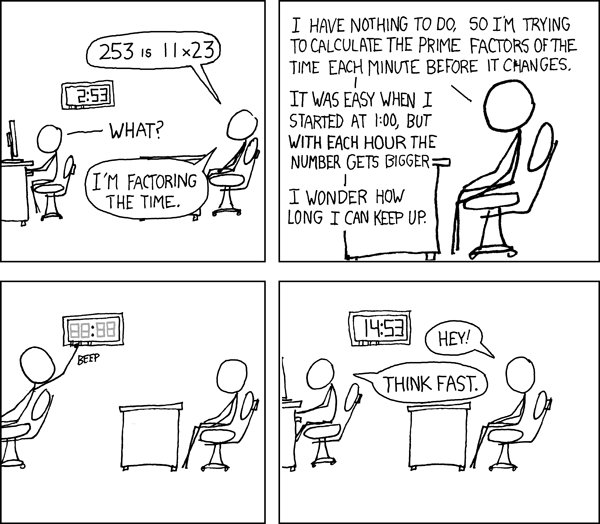 xkcd.com/247
GCD and the Euclidian Algorithm
CSE 311 Fall 2020
Lecture 13
Extra Set Practice
Extra Set Practice
Extra Set Practice
Facts about modular arithmetic
Another Proof
Another Proof
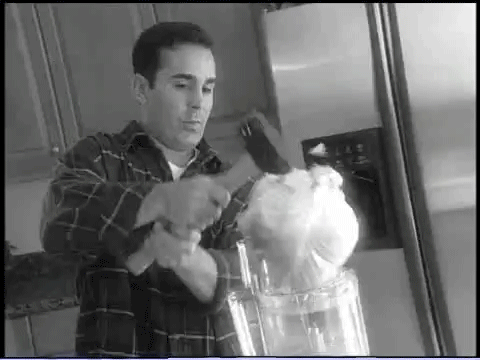 There has to be a better way!
Another Proof
By contrapositive
By contrapositive
Try it yourselves!
Fill out the poll everywhere for Activity Credit!

Go to pollev.com/cse311 and login with your UW identity
Or text cse311 to 22333
Try it yourselves!
Divisors and Primes
Primes and FTA
Every positive integer greater than 1 has a unique 
prime factorization.
Prime
Fundamental Theorem of Arithmetic
GCD and LCM
Greatest Common Divisor
Least Common Multiple
Try a few values…
gcd(100,125)
gcd(17,49)
gcd(17,34)
gcd(13,0)

lcm(7,11)
lcm(6,10)
public int Mystery(int m, int n){
	if(m<n){
		int temp = m;
		m=n;
		n=temp;
	}
	while(n != 0) {
		int rem = m % n;
		m=n;
		n=rem;
	}
	return m;
}
How do you calculate a gcd?
Two useful facts
Tomorrow’s lecture we’ll prove this fact.  For now: just trust it.
gcd Fact 1
gcd Fact 2
public int Mystery(int m, int n){
	if(m<n){
		int temp = m;
		m=n;
		n=temp;
	}
	while(n != 0) {
		int rem = m % n;
		m=n;
		n=rem;
	}
	return m;
}
while(n != 0) {
		int rem = m % n;
		m=n;
		n=rem;
	}
Euclid’s Algorithm
gcd(660,126)
while(n != 0) {
		int rem = m % n;
		m=n;
		n=rem;
	}
Euclid’s Algorithm
gcd(660,126)
= gcd(126, 660 mod 126)   = gcd(126, 30)
= gcd(30, 126 mod 30)	    = gcd(30, 6)
= gcd(6, 30 mod 6)	    = gcd(6, 0)
= 6
Starting Numbers
Final answer
Bézout’s Theorem
Bézout’s Theorem
Extended Euclidian Algorithm
Step 1 compute gcd(a,b); keep tableau information.
Step 2 solve all equations for the remainder.
Step 3 substitute backward
gcd(35,27)
Extended Euclidian Algorithm
Step 1 compute gcd(a,b); keep tableau information.
Step 2 solve all equations for the remainder.
Step 3 substitute backward
gcd(35,27)  = gcd(27, 35%27) = gcd(27,8)
                  = gcd(8, 27%8)     = gcd(8, 3)
                  = gcd(3, 8%3)       = gcd(3, 2)
                  = gcd(2, 3%2)       = gcd(2,1)
                  = gcd(1, 2%1)        = gcd(1,0)
Extended Euclidian Algorithm
Step 1 compute gcd(a,b); keep tableau information.
Step 2 solve all equations for the remainder.
Step 3 substitute backward
Extended Euclidian Algorithm
Step 1 compute gcd(a,b); keep tableau information.
Step 2 solve all equations for the remainder.
Step 3 substitute backward
Extended Euclidian Algorithm
Step 1 compute gcd(a,b); keep tableau information.
Step 2 solve all equations for the remainder.
Step 3 substitute backward
Extended Euclidian Algorithm
Step 1 compute gcd(a,b); keep tableau information.
Step 2 solve all equations for the remainder.
Step 3 substitute backward
Extended Euclidian Algorithm
Step 1 compute gcd(a,b); keep tableau information.
Step 2 solve all equations for the remainder.
Step 3 substitute backward
So…what’s it good for?
Try it
Finding the inverse…
Try it
And now, for some proofs!
GCD fact
gcd(a,b) = gcd(b, a % b)
gcd(a,b) = gcd(b, a % b)
gcd(a,b) = gcd(b, a % b)